Xiaolin Landslide
CEEN 544--Group 4Pedro Garcia
Elise Estep
Jenny Blonquist
Overview
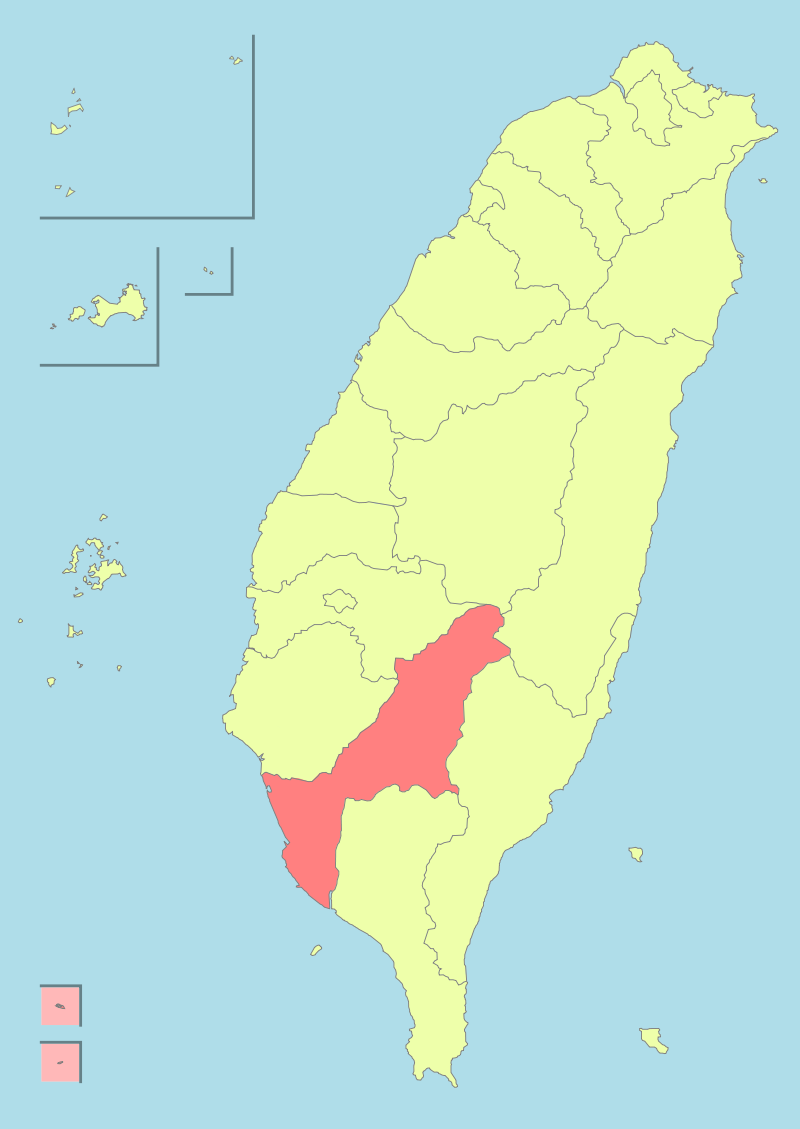 -Typhoon Morakot in August 2009
	-Total of 108 inches of rain, causing dozens of landslides
-Largest landslide at Xiaolin Village near Kaohsiung, Taiwan
-6:16 am : 66 inches of rain accumulated (about 3 days) 
-Landslide created a dam at nearby river
-Dam was breached an hour later and wiped out everything
-Killed 400 + people
[Speaker Notes: ELISE 

Xiaolin village 
Shiaolin
Hsiaolin]
Before & After
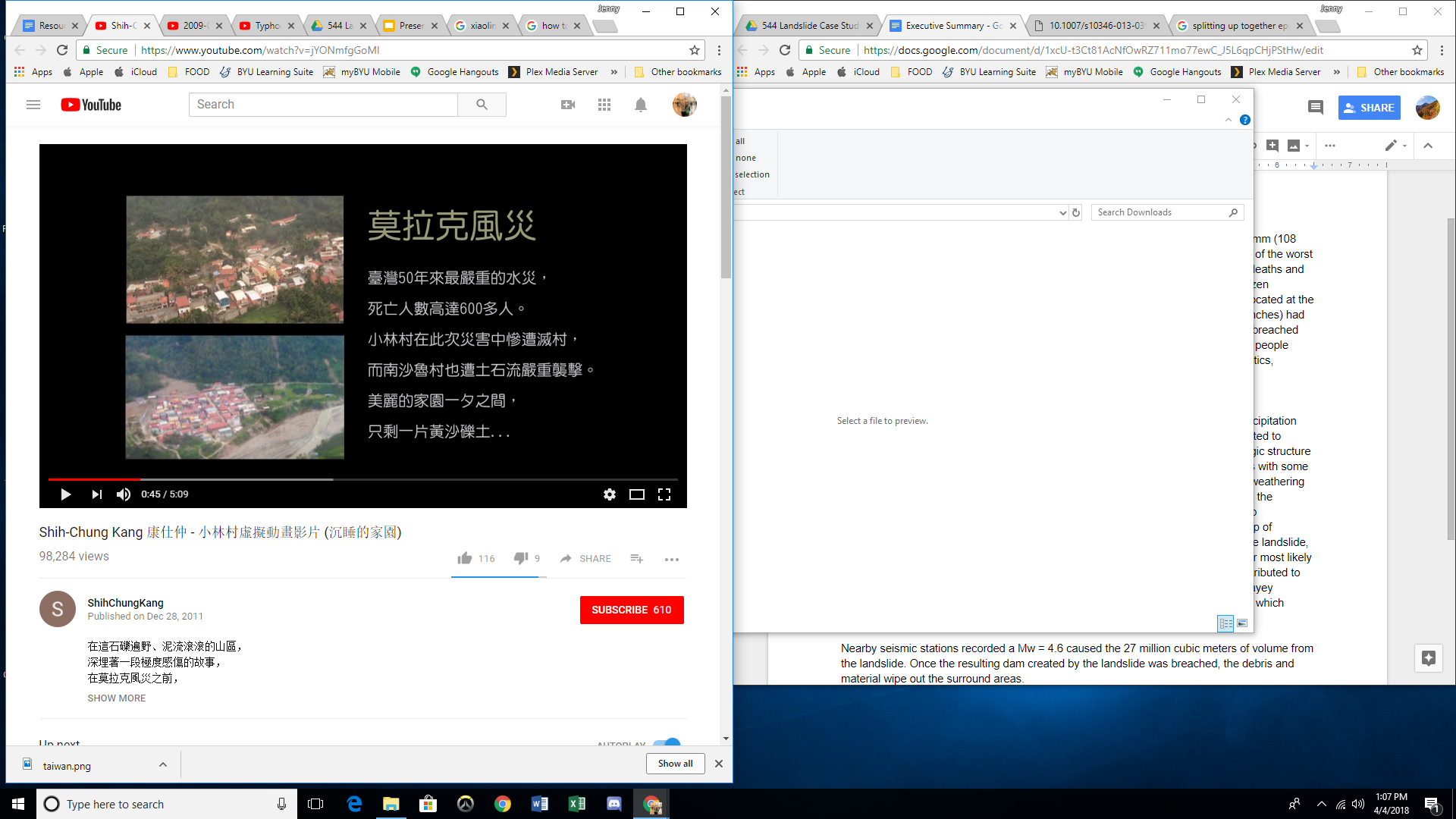 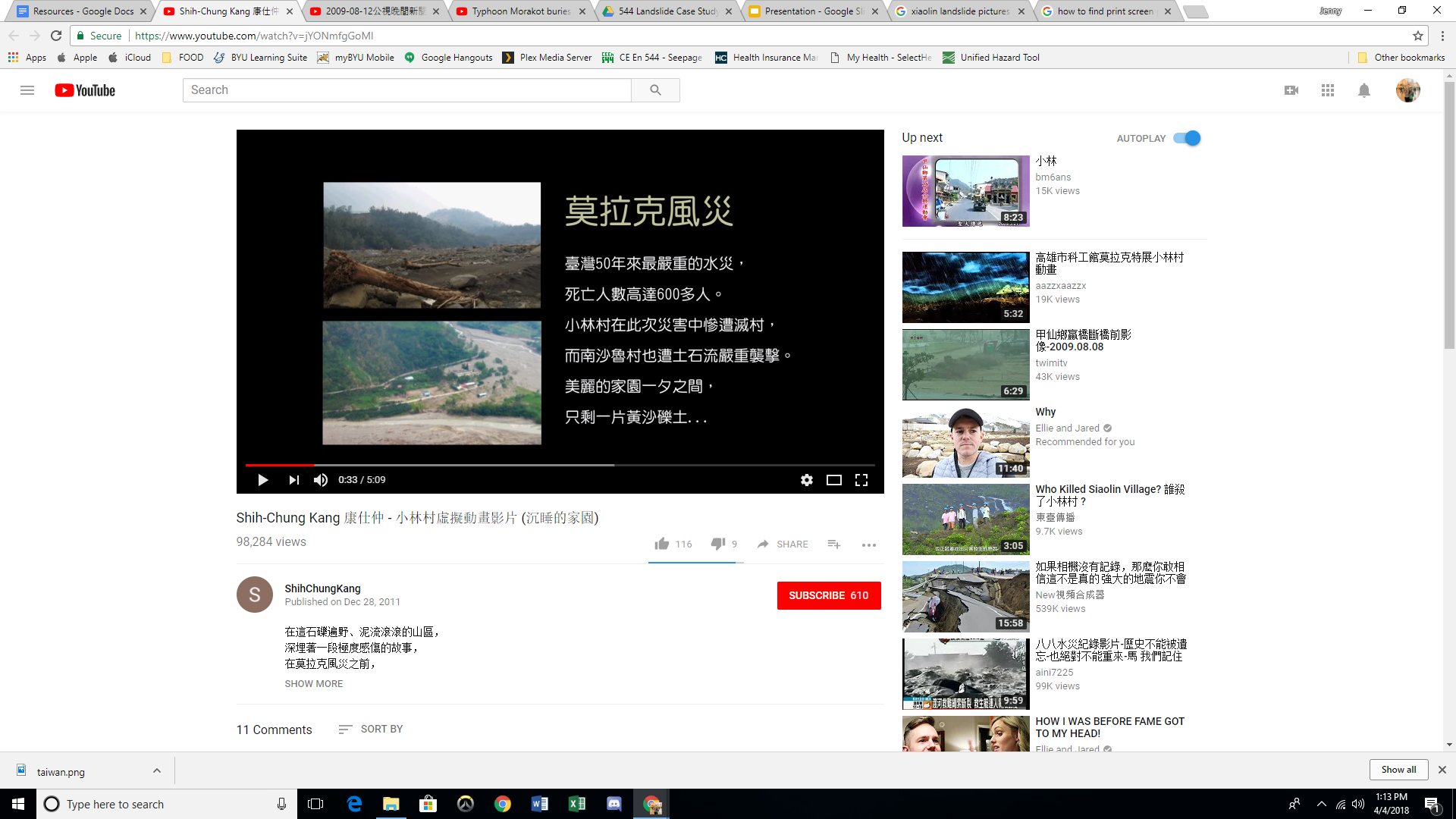 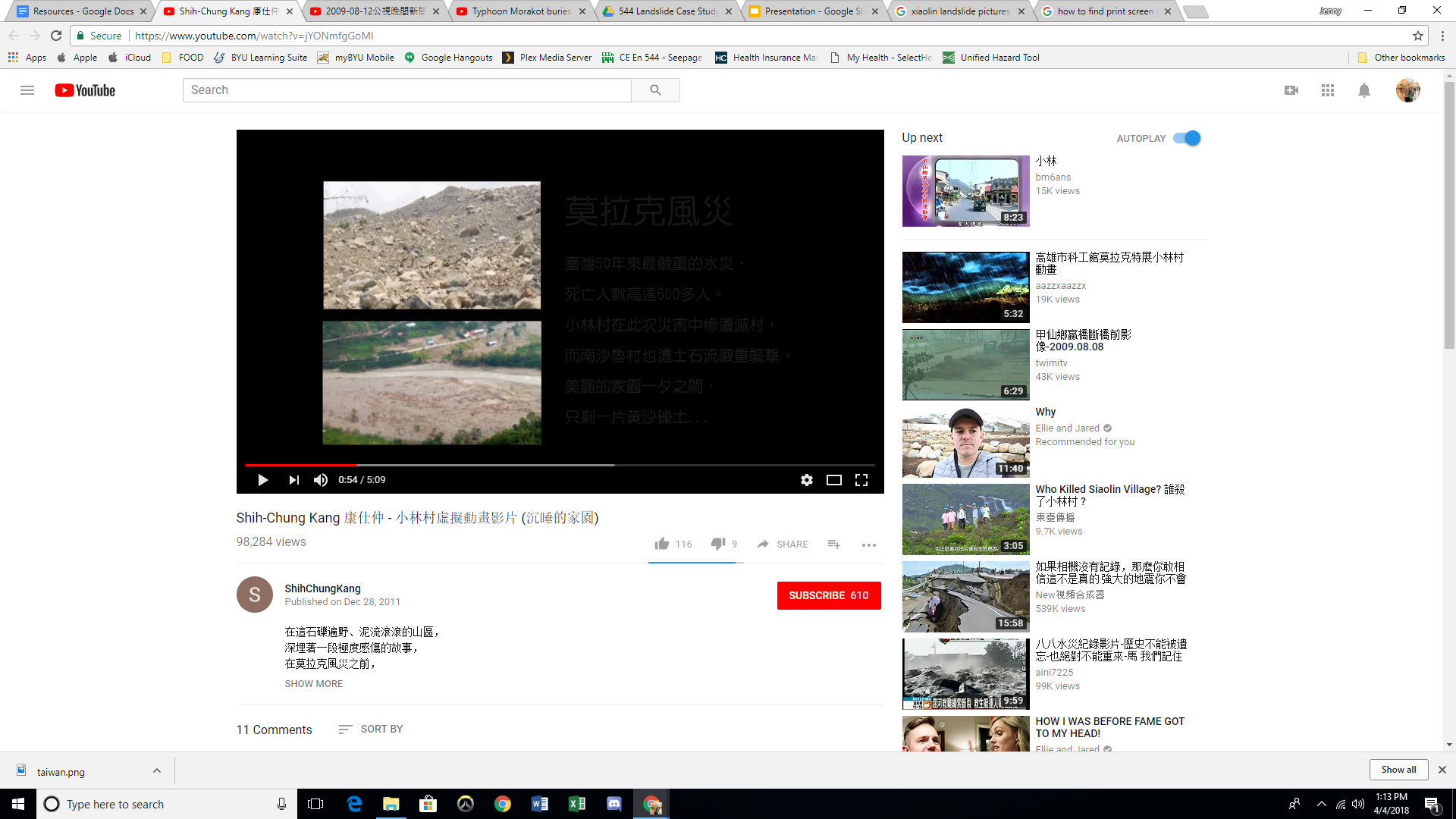 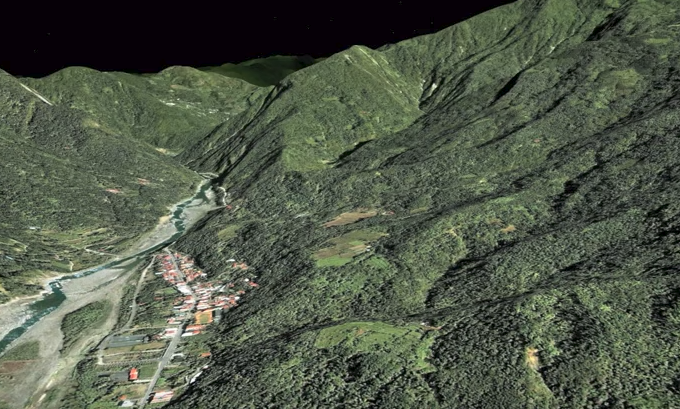 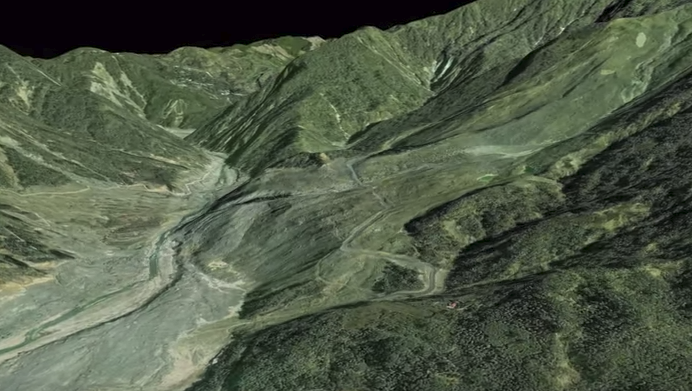 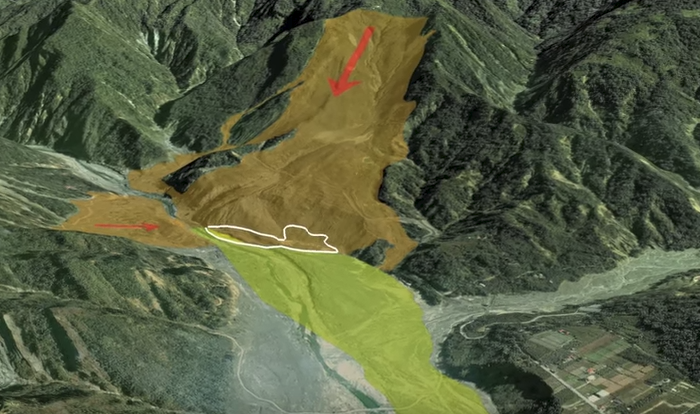 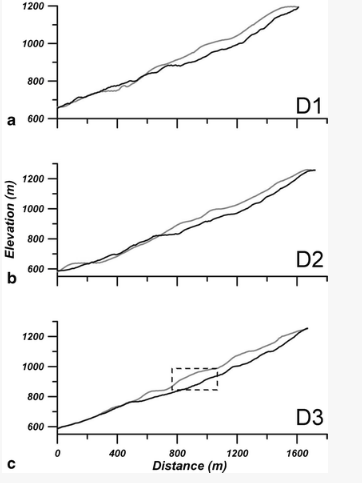 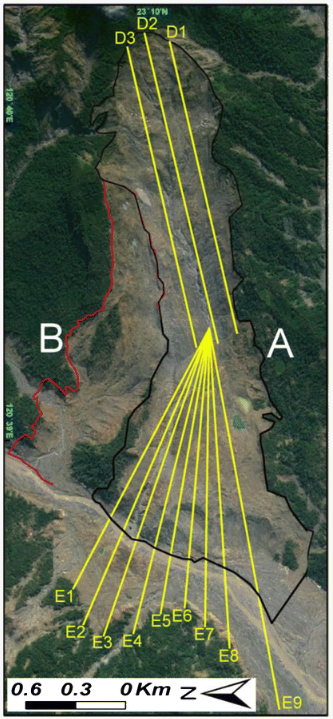 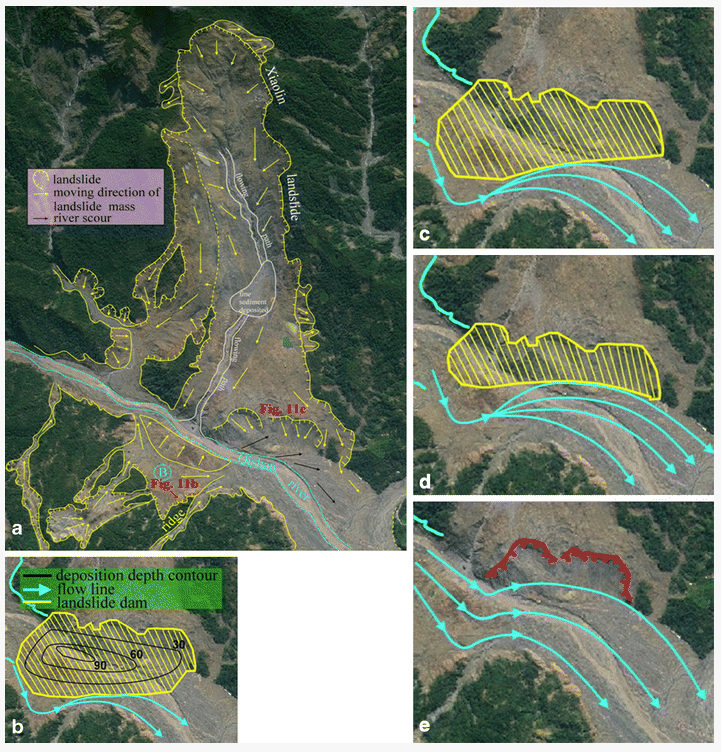 Slope stability analysis done by:
-3D discrete element program
-using DEM’s
-before and after information from Google Earth
-field survey information
-estimated frictional coefficients and strength of the landslide
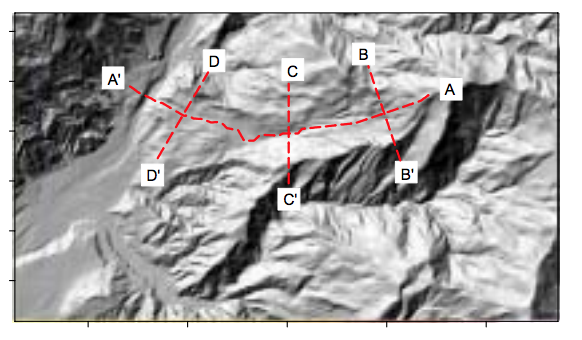 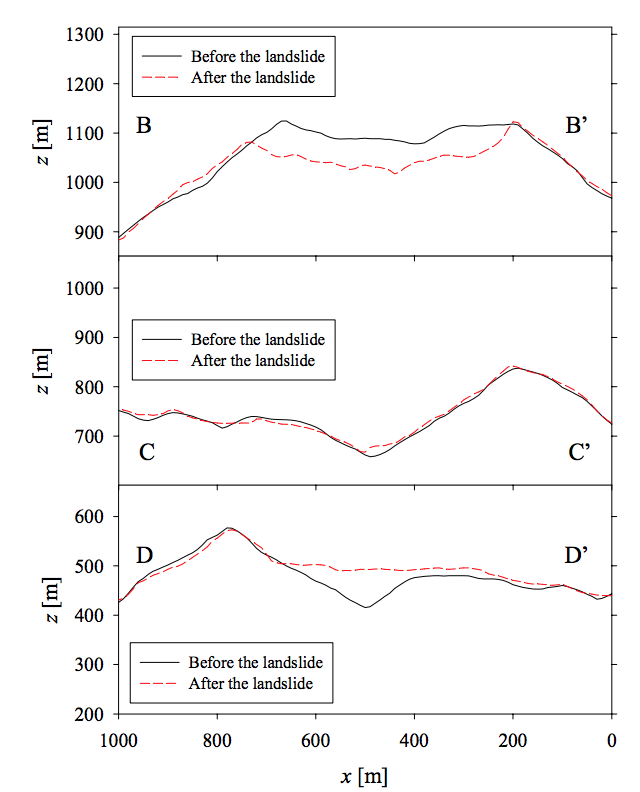 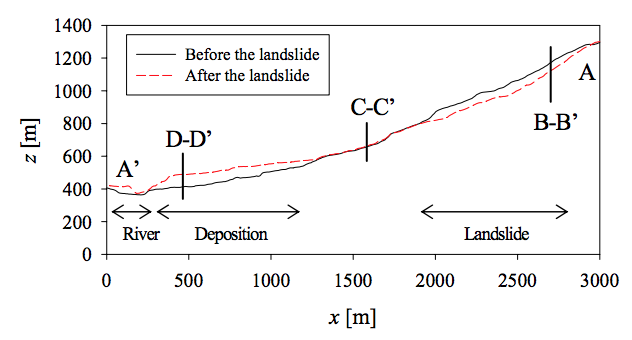 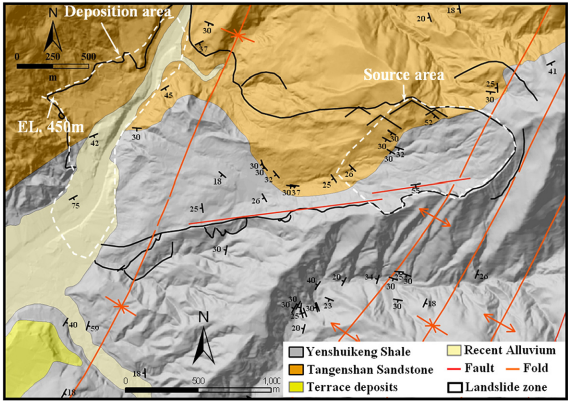 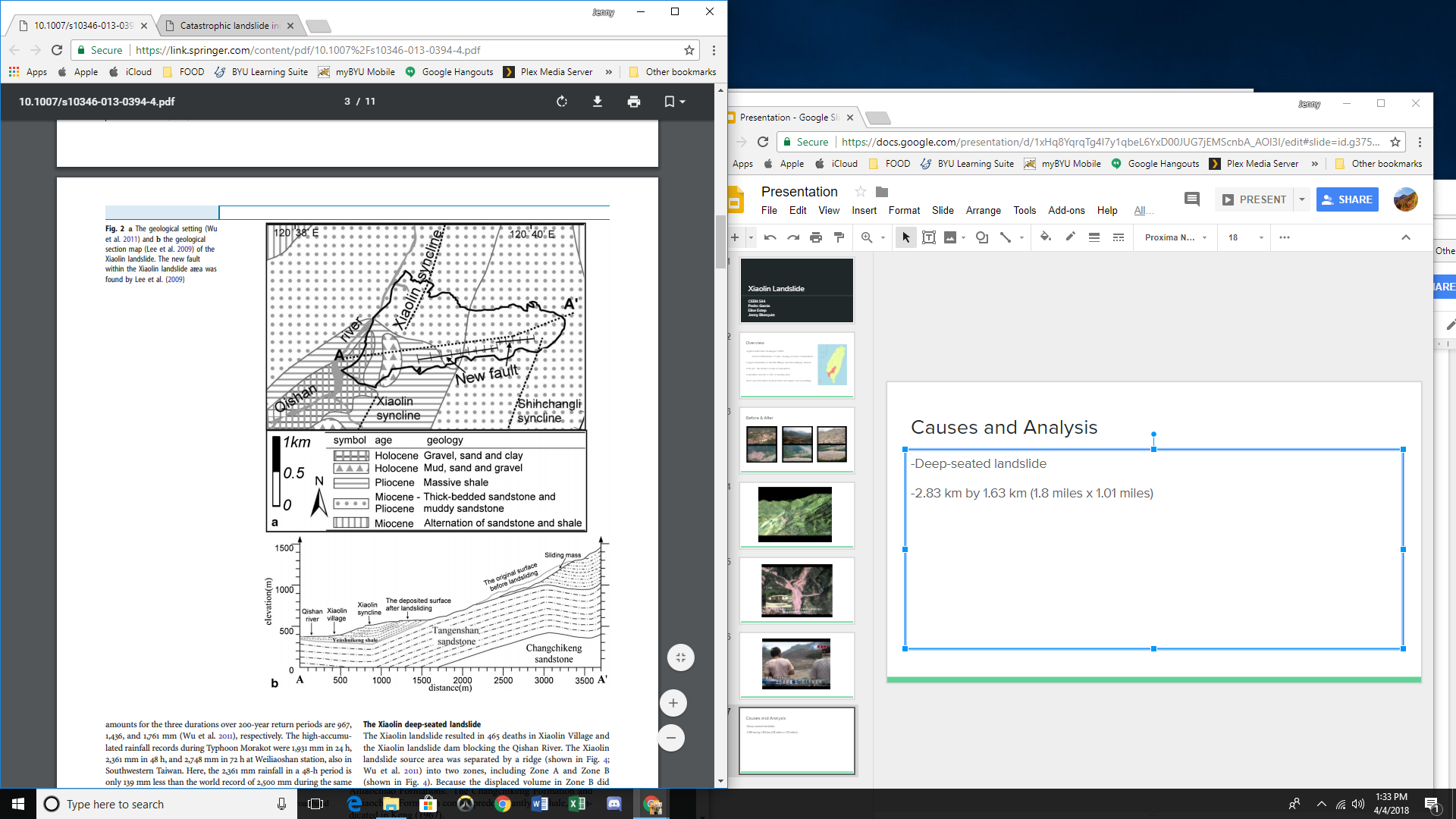 [Speaker Notes: Pedro]
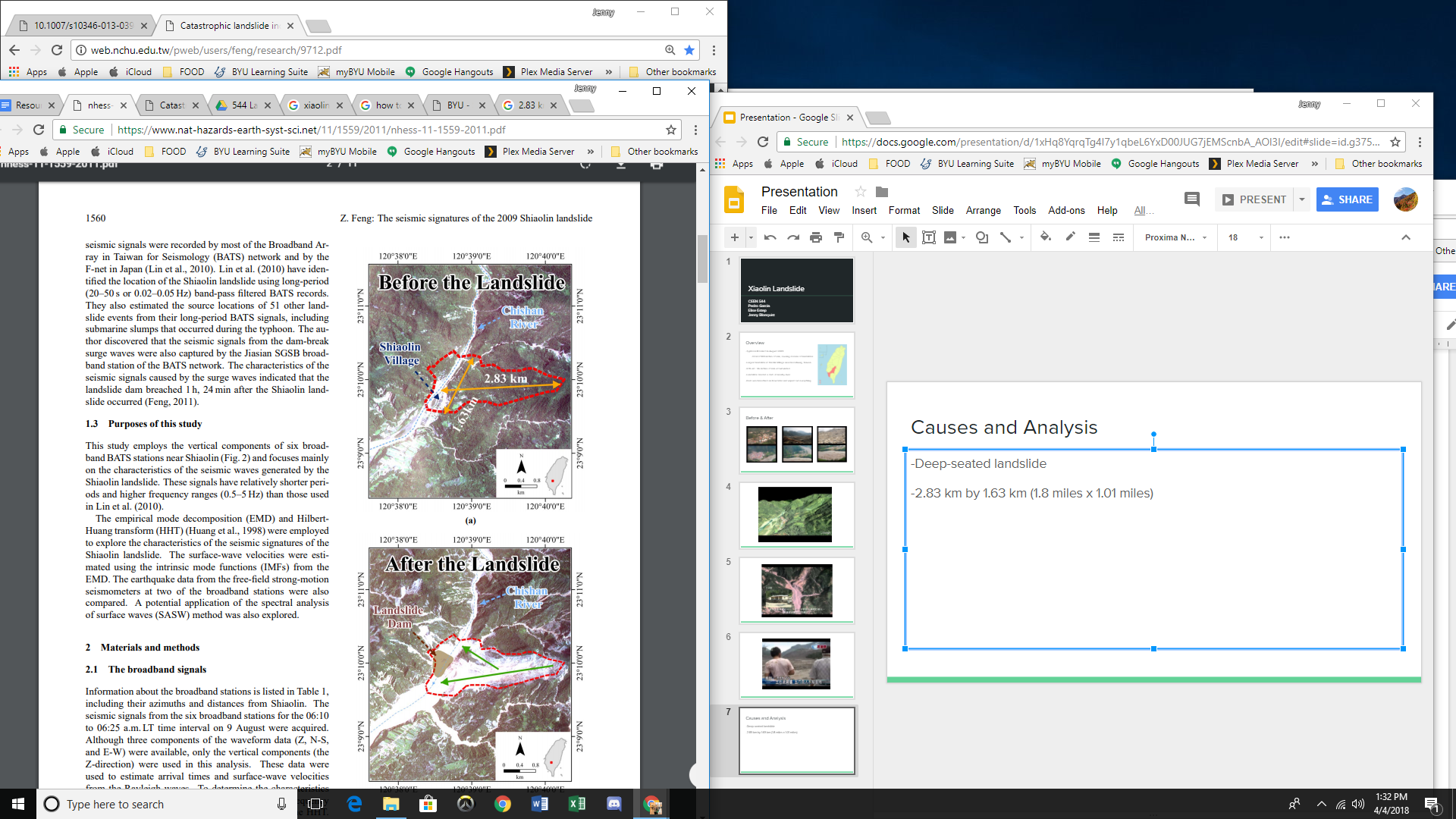 Causes and Analysis
-Traveled 45-75 mph
-27 million m3 of material (M: 4.6)
-Deep-seated landslide
-2.83 km by 1.63 km (1.8 miles x 1.01 miles)
-465 deaths
-Flexural slip mechanism & dip slope
-Weathering
-Increased pore pressure
[Speaker Notes: Jenny 
Sliding surface : shale layer]
References
Formation, failure, and consequences of the Xiaolin landslide dam, triggered by extreme rainfall from Typhoon Morakot, Taiwan
https://link.springer.com/content/pdf/10.1007%2Fs10346-013-0394-4.pdf

Catastophic landslide induced by Typhoon Morakot, Shiaolin, Taiwan
http://web.nchu.edu.tw/pweb/users/feng/research/9712.pdf

The Landslide Blog
https://blogs.agu.org/landslideblog/2009/09/27/photos-and-text-from-a-visit-to-the-shiaolin-landslide-in-taiwan/
https://www.jstage.jst.go.jp/article/jscejhe/67/4/67_4_I_721/_pdf/-char/en

https://www.youtube.com/watch?v=tWzzntkyIwQ
https://www.youtube.com/watch?v=U-bWMa_QPKQ
https://www.youtube.com/watch?v=jYONmfgGoMI
https://www.youtube.com/watch?v=D59xJBfj1Cc